(11-1) OOP: Inheritance in C++D & D Chapter 11
Instructor - Andrew S. O’Fallon
CptS 122 (March 25, 2024)
Washington State University
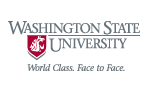 Key Concepts
Base and derived classes
Protected members
Inheritance
public, protected, and private accessibility modes
is-a relationship
Single and multiple
Multilevel, hierarchical, and hybrid
Software reuse through inheritance
2
A. O’Fallon, J. Hagemeister
Introduction to Inheritance in OOP (I)
Inheritance may be viewed as a form of software reuse or the process of creating new classes from existing classes
Inheritance allows for the implementation of a class that acquires another class’ attributes and operations (its capabilities)
The class customizes or enhances the capabilities of the acquired class
Software reuse allows for higher levels of developer production through leveraging tested, quality code
3
A. O’Fallon, J. Hagemeister
Introduction to Inheritance in OOP (II)
How inheritance works!
When implementing a new class some data members (attributes) and member functions (operations) might be in common between the new class and an existing class – the new class could inherit the members of the existing class
The existing class is referred to as the base class (or superclass)
The new class, which acquires the members, is referred to as the derived class (or subclass)
Represents a more customized or specialized version of objects
4
A. O’Fallon, J. Hagemeister
Introduction to Inheritance in OOP (III)
The is-a relationship represents inheritance
For example: 
Let’s say we have a base class called Employee and a derived class called Manager – A Manager is an Employee (but, note, an Employee is not necessarily a Manager)
In contrast the has-a relationship represents composition, where an object contains >= 1 objects of other classes as members
    Some possibilities include:
An Employee has a “dental plan” (class DentalPlan), has an “office” (class Office), etc.
5
A. O’Fallon, J. Hagemeister
What is Inherited?
A derived class inherits every member of a base class except its:
Constructor(s)
Destructor
Friend(s)
Overloaded assignment operator
6
A. O’Fallon, J. Hagemeister
Base and Derived Classes
Base classes tend to be more general
Derived classes tend to be more specific
We’ve established that every derived class is an object of it’s base class so…
The set of objects representative of the base class is usually larger than the set of objects representative of any of its derived classes
An Employee class could be representative of all employee types including managers, supervisors, directors, officers, etc.
A Manager class is a smaller, more specific subset of employees
7
A. O’Fallon, J. Hagemeister
Protected Members
The access specifier protected provides an intermediate level of protection between private and public
Derived classes, and any of its friends, have access to protected members of a base class, but any nonmembers that are not friends do not have access
8
A. O’Fallon, J. Hagemeister
Forms of Inheritance
There are 5 forms of inheritance
Single
Multiple
Multilevel
Hierarchical
Hybrid
9
A. O’Fallon, J. Hagemeister
Single Inheritance - Inheritance Structure of Employees of a Business (I)
Employee
Single inheritance
Manager
10
A. O’Fallon, J. Hagemeister
Single Inheritance - Inheritance Structure of Employees of a Business (II)
Single inheritance 
One derived class inherits from only one base class
A Manager inherits capabilities of an Employee only
C++ syntax
class Manager : public Employee
{
	// class declarations
};
11
A. O’Fallon, J. Hagemeister
Multiple Inheritance - Inheritance Structure of University Members (I)
Student
Worker
Multiple inheritance
TeachingAssistant
12
A. O’Fallon, J. Hagemeister
Multiple Inheritance - Inheritance Structure of University Members (II)
Multiple inheritance
A derived class inherits from more than one base class
A TeachingAssistant inherits capabilities of a Worker and Student
C++ syntax
class TeachingAssistant: public Worker, public Student
{
	// class declarations
};
13
A. O’Fallon, J. Hagemeister
Multilevel Inheritance - Inheritance Structure of Employees of a Business (I)
Employee is the direct base class of Manager
Employee
Multilevel inheritance (3 levels)
Manager
Employee is an indirect base class of Officer
Officer
14
A. O’Fallon, J. Hagemeister
Multilevel Inheritance - Inheritance Structure of Employees of a Business (II)
Multilevel inheritance
A derived class acts as a base class for another derived class
An Officer is created from a Manager and a Manager is created from an Employee
An Officer is a type of Manager and a Manager is a type of Employee
Generally want no more than a few levels
15
A. O’Fallon, J. Hagemeister
Hierarchical Inheritance - Inheritance Structure of Employees of a Business (I)
Officer
Hierarchical inheritance
COO
CEO
16
A. O’Fallon, J. Hagemeister
Hierarchical Inheritance - Inheritance Structure of Employees of a Business (II)
Hierarchical inheritance
Multiple derived classes inherit from the same base class
CEO (Chief Executive Officer) and COO (Chief Operations Officer) have attributes of an Officer, but also have their own unique attributes
17
A. O’Fallon, J. Hagemeister
Hybrid Inheritance - Inheritance Structure of Employees of a Business (I)
Officer
Hybrid inheritance
COO
CEO
The Diamond Problem!
Chairman
18
A. O’Fallon, J. Hagemeister
Hybrid Inheritance - Inheritance Structure of Employees of a Business (II)
Hybrid inheritance
Two or more inheritance forms are combined
A Chairman inherits from both CEO (Chief Executive Officer) and COO (Chief Operations Officer) classes, and CEO and COO inherit from Officer – forms a diamond relationship
Here the “diamond” problem occurs because CEO and COO inherit from Officer, which have own copies of the data members and methods – Chairman contains two subobjects - there is ambiguity in which members are accessed by Chairman
We’ll solve this problem with keyword virtual – to be explained along with polymorphism later!
19
A. O’Fallon, J. Hagemeister
Accessibility Modes and Inheritance in C++ (I)
public, protected, and private
X in the table indicates hidden from derived class




table courtesy of http://www.codingunit.com/cplusplus-tutorial-inheritance
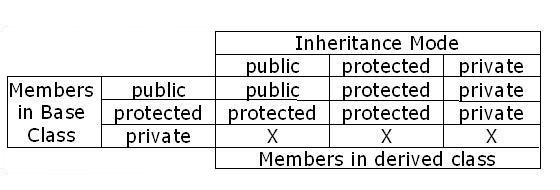 20
A. O’Fallon, J. Hagemeister
Accessibility Modes and Inheritance in C++ (II)
public
C++ syntax
class Manager : public Employee
{
	// class declarations
};
protected
C++ syntax
class Manager : protected Employee
{
	// class declarations
};

private
C++ syntax
class Manager : private Employee
{
	// class declarations
};
21
A. O’Fallon, J. Hagemeister
Summary of Inheritance (I)
Advantages
Software reuse
Reduces code redundancy
Reduces code size
Promotes readability
Promotes extensibility
Extensibility is a software design principle which considers growth of the system – a system’s ability to extend the system with new functionality with minimal changes and impact to the existing system’s functionality
22
A. O’Fallon, J. Hagemeister
Summary of Inheritance (II)
Disadvantages
Base classes and derived classes are tightly coupled – a change to the base class could impact all classes derived from it
With a class hierarchy, many data members could remain unused, possibly affecting performance
23
A. O’Fallon, J. Hagemeister
In a Few Lectures…
Soon we will discuss polymorphism! Let inheritance sink in first!
24
A. O’Fallon, J. Hagemeister
References
P.J. Deitel & H.M. Deitel, C++: How to Program (9th ed.), Prentice Hall, 2014
J.R. Hanly & E.B. Koffman, Problem Solving and Program Design in C (7th Ed.), Addison-Wesley, 2013
25
A. O’Fallon, J. Hagemeister
Collaborators
Jack Hagemeister
26
A. O’Fallon, J. Hagemeister